Проект
 в средней группе
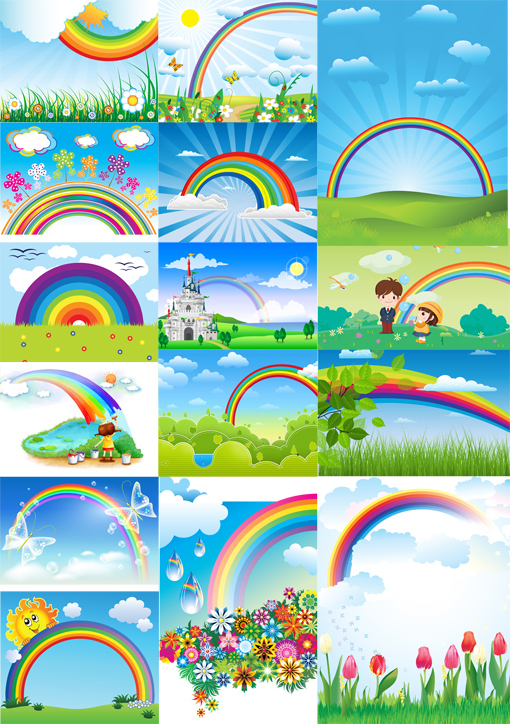 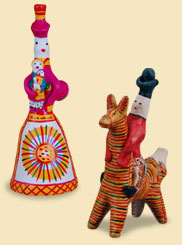 МАЛЕНЬКАЯ РАДУГА ДЕДА ФИЛИМОНА
Авторы - разработчики проекта:
         Киваева Л.В., Лебедева Т.В.
Паспорт проекта
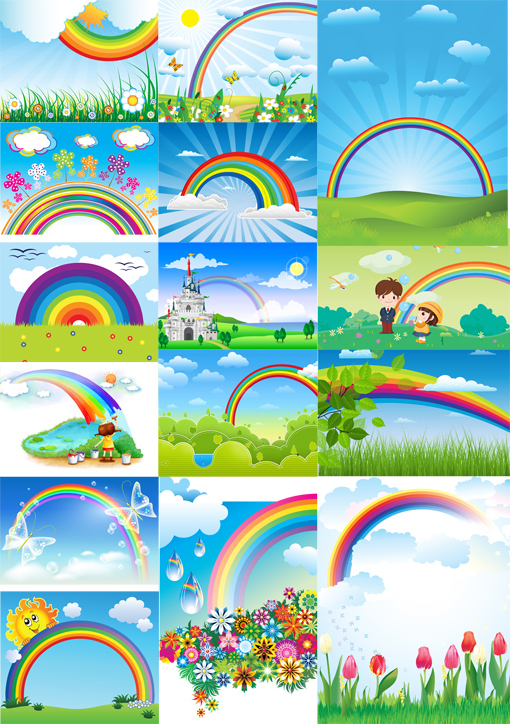 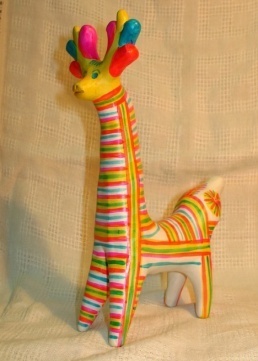 Системная  паутинка  проекта
Знакомство с элементами росписи
Рассматривание Филимоновских игрушек и иллюстраций
МАЛЕНЬКАЯ РАДУГА ДЕДА ФИЛИМОНА
Чтение стихотворений о мастерах Филимоново
Беседы о Филимоновском промысле
Дидактические игры
Рисование, аппликация по мотивам филимоновской игрушки
Лепка игрушек по мотивам филимоновской свистульки
Народные игры, хороводы
[Speaker Notes: Дидактические игры]
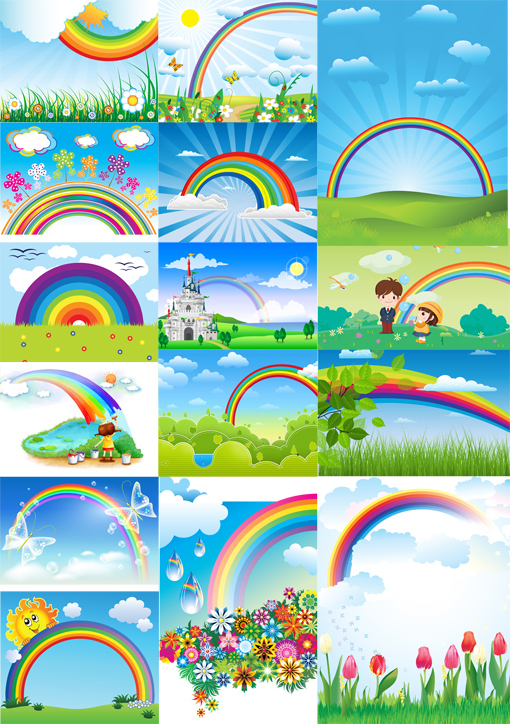 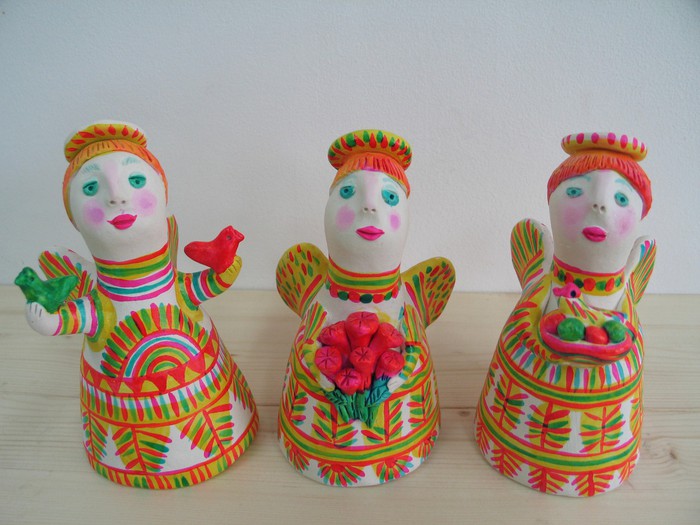 План  подготовки и реализации проекта
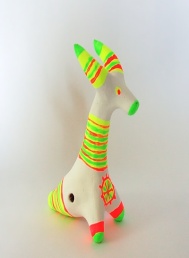 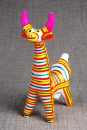 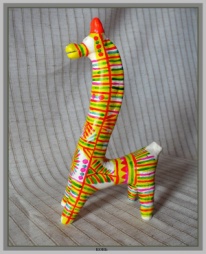 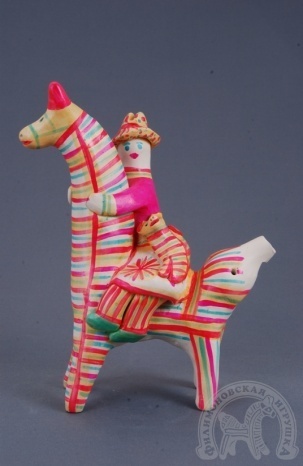 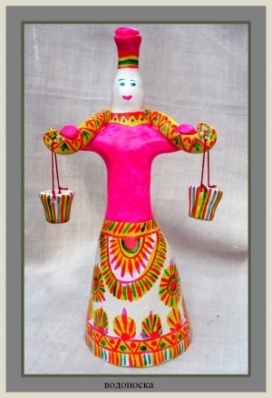 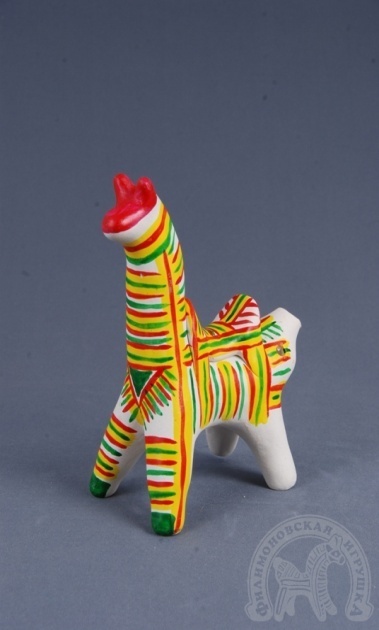 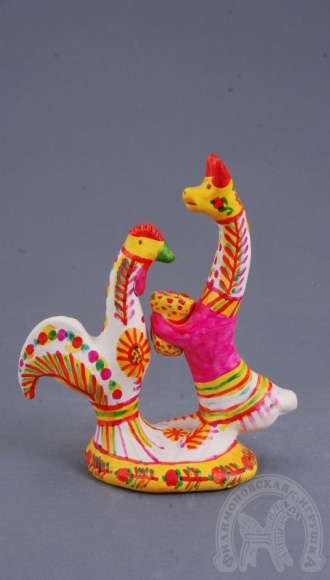 Работа   с   родителями
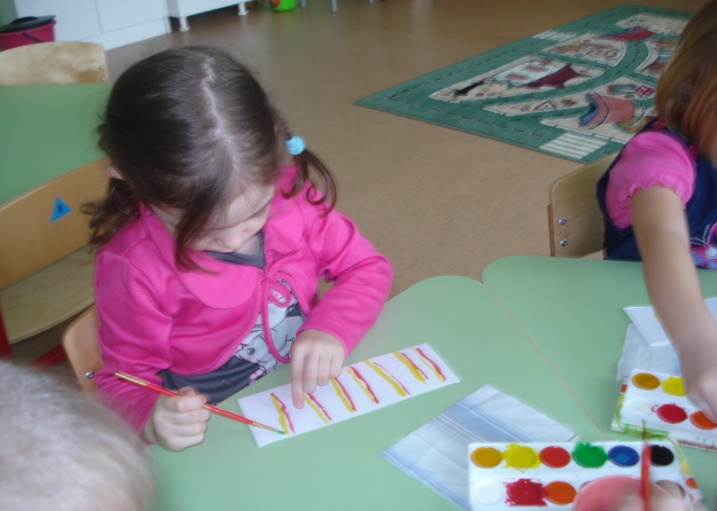 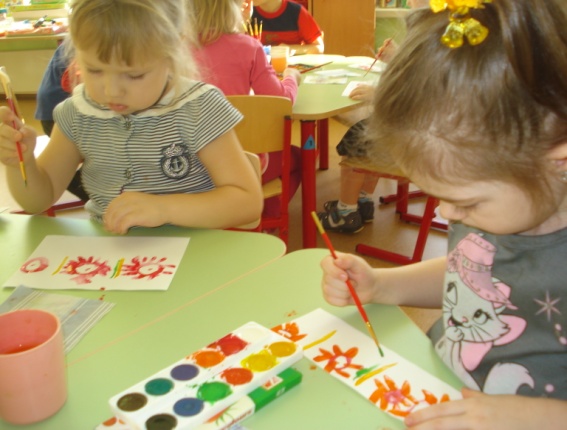 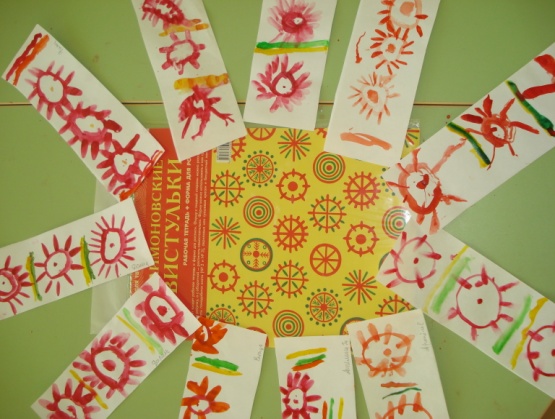 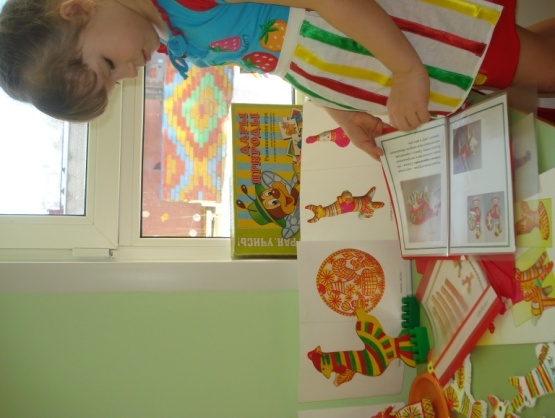 Рисование«Цветок»
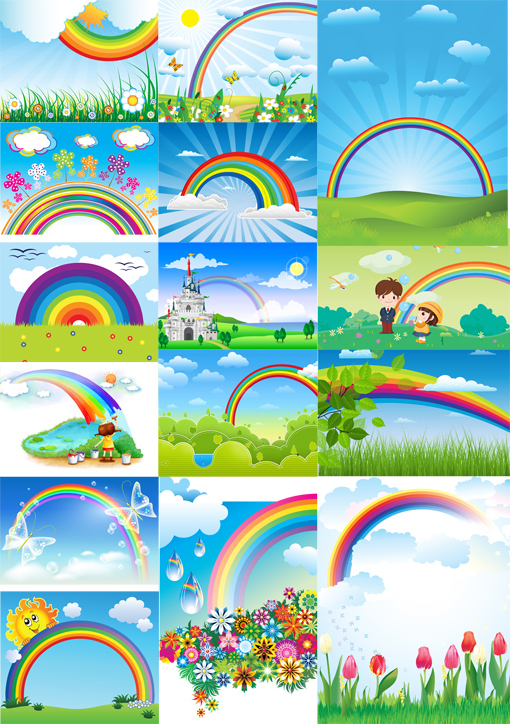 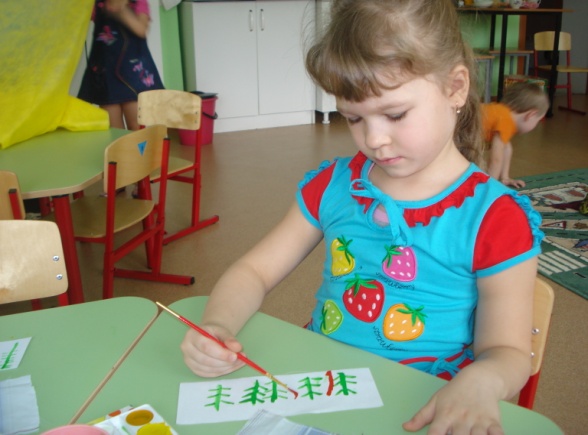 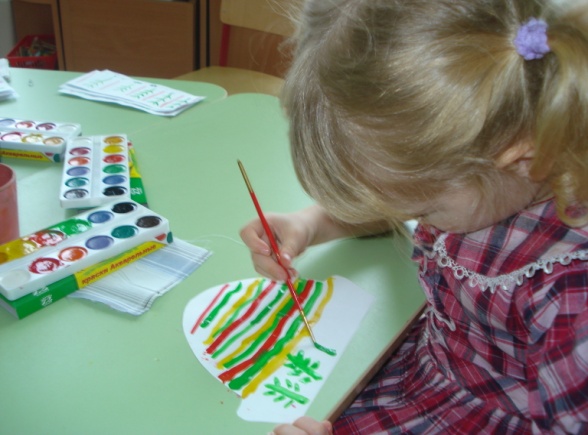 Рисование «Елочка»
Рисование «Украшение шапки»
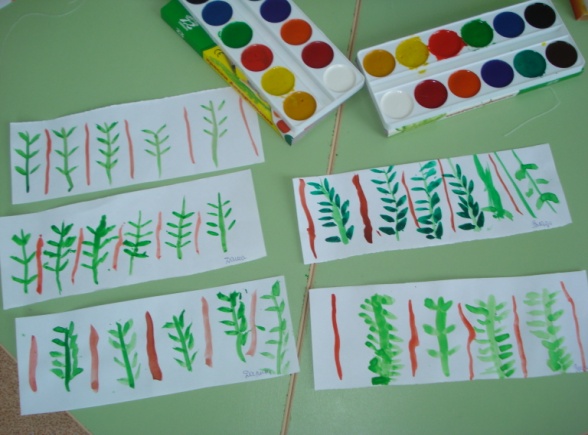 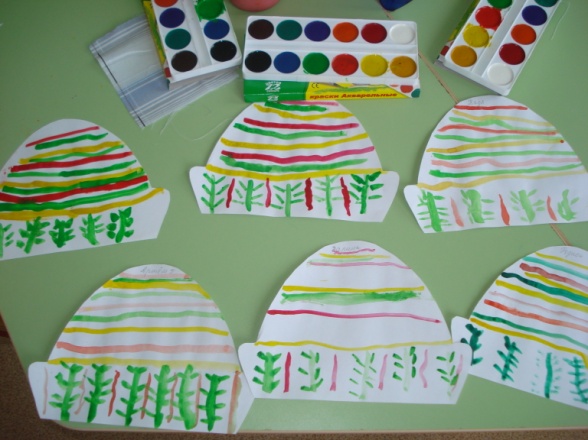 [Speaker Notes: ЦВЕТОК]
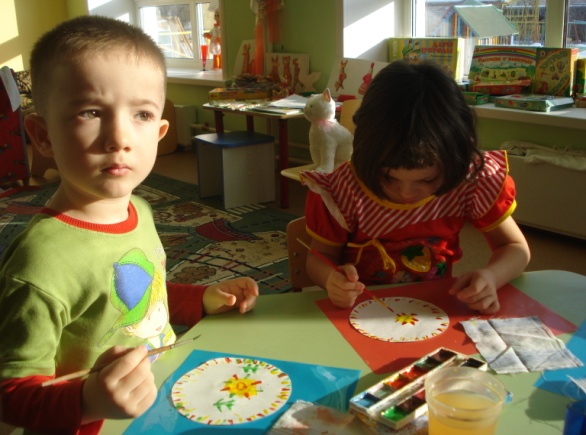 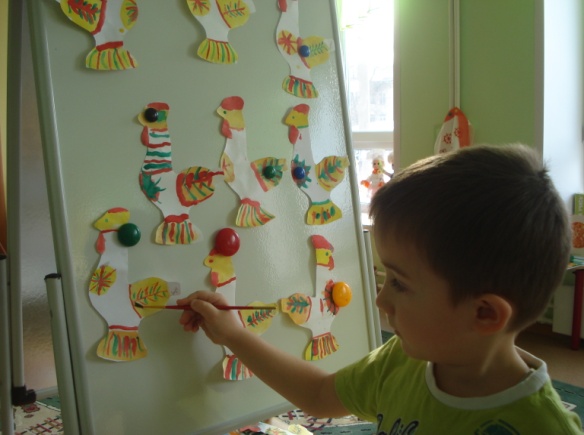 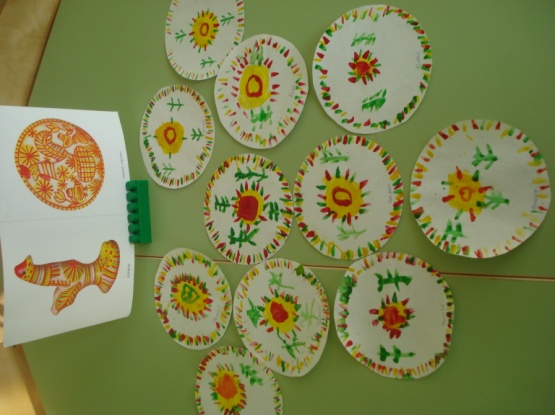 «Роспись декоративной тарелки»
«Роспись и лепка петушка»
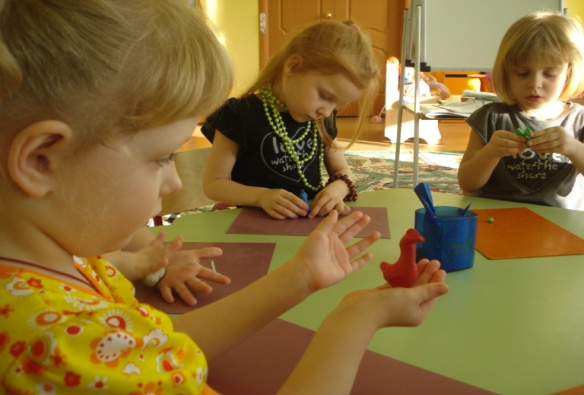 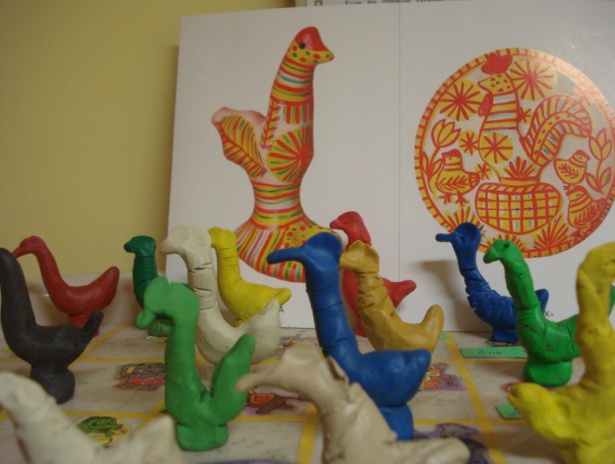 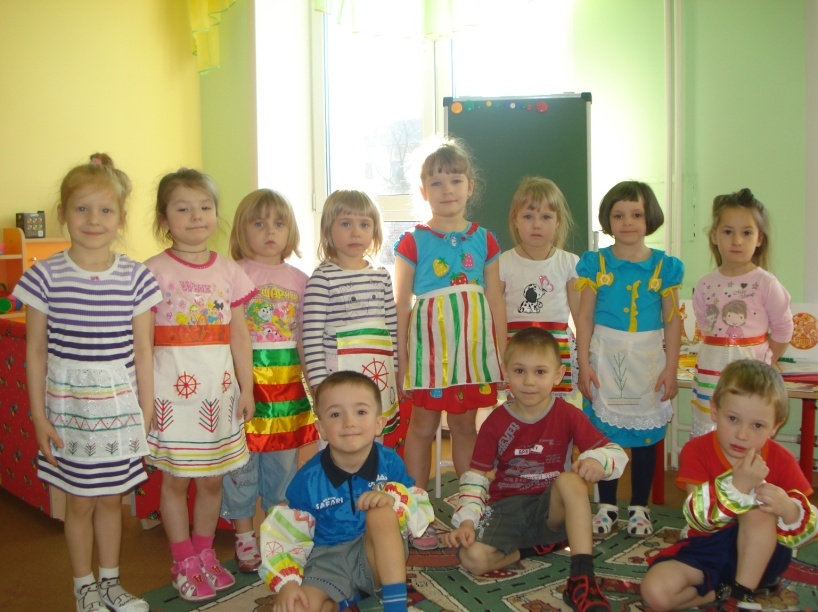 [Speaker Notes: Роспись петушка]
ОЖИДАЕМЫЕ РЕЗУЛЬТАТЫ:
Дети имеют представления о видах народно – прикладного искусства.
Дети знакомы с филимоновской игрушкой, её происхождением, цветовой гаммой, видами орнамента.
Формирование социальной  компетенции: умения общаться с детьми, взрослыми.
Развитие умения использовать в общении различные коммуникативные средства.
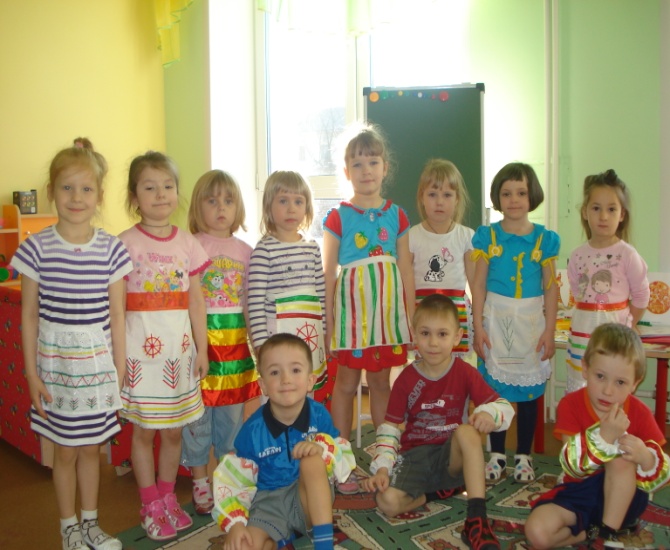 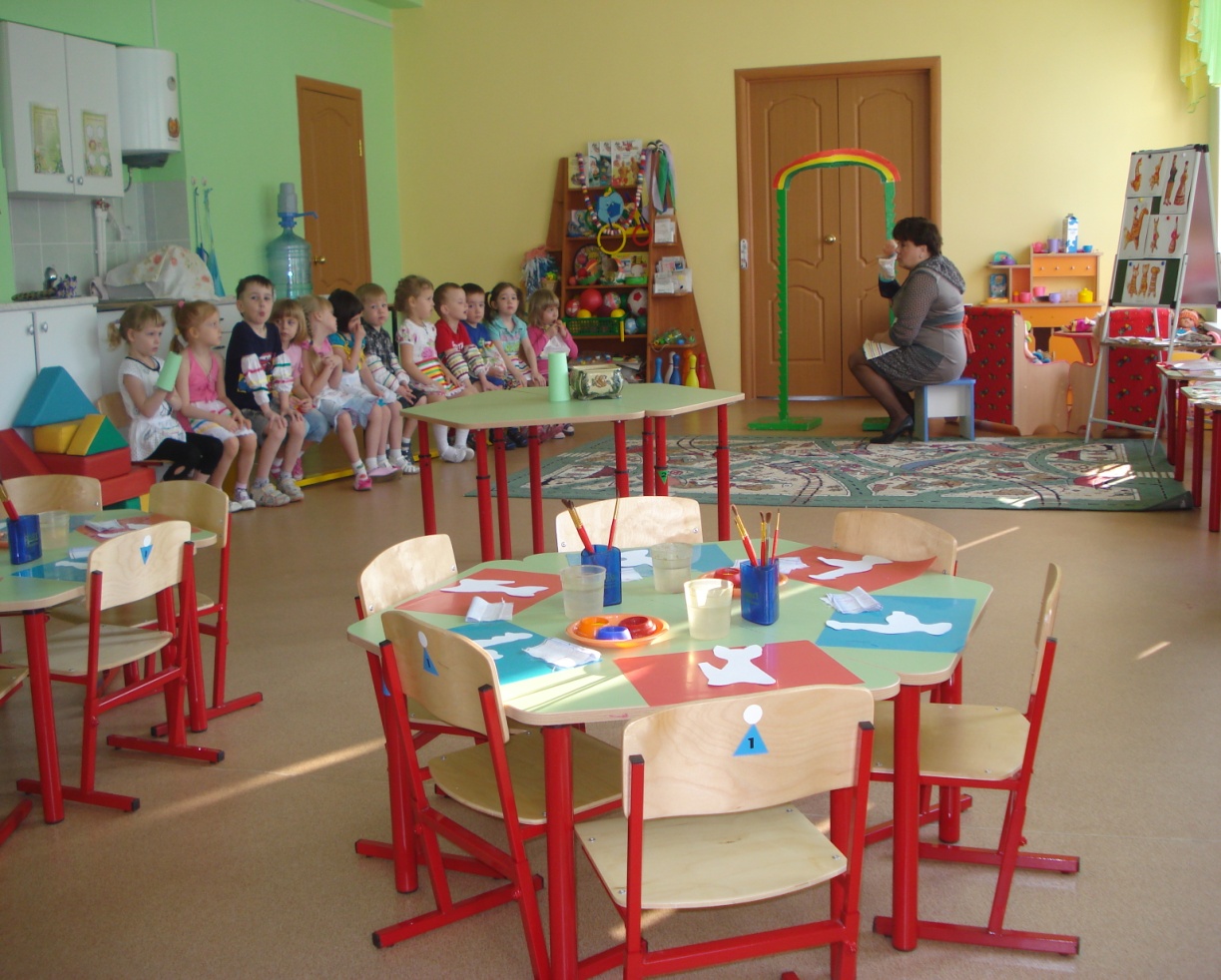 [Speaker Notes: ОЖИДАЕМЫЕ РЕЗУЛЬТАТЫ]